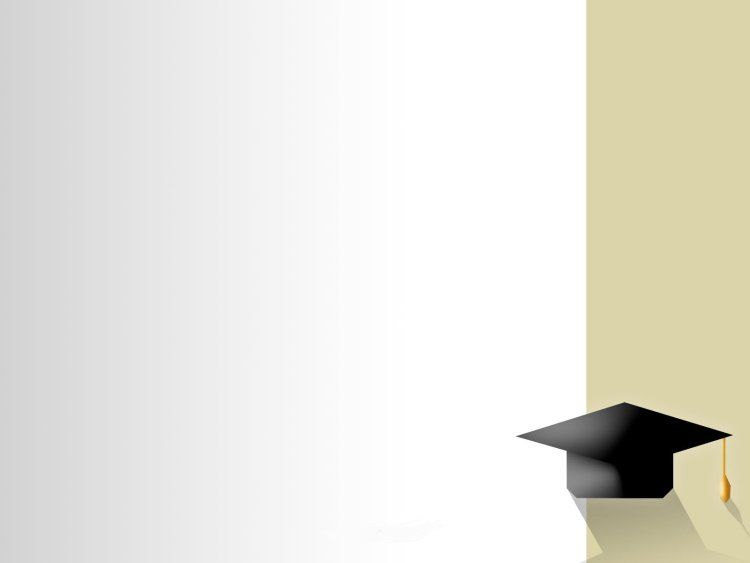 Чем отличаются меры дисциплинарного взыскания и 
меры материального воздействия
Меры дисциплинарного взыскания и порядок их применения устанавливает закон. Работодатель вправе назначить взыскание только за виновное нарушение трудовой дисциплины. 
Меры дисциплинарного взыскания устанавливает статья 192 ТК:
1) замечание;
2) выговор;
3) увольнение по соответствующим основаниям.

Меры материального воздействия и порядок их применения закон не устанавливает. Условия применения мер материального воздействия устанавливает локальный акт организации.

К мерам материального воздействия относятся, например, премии и льготы, установленные локальными нормативными актами предприятия за достижение производственных целей.
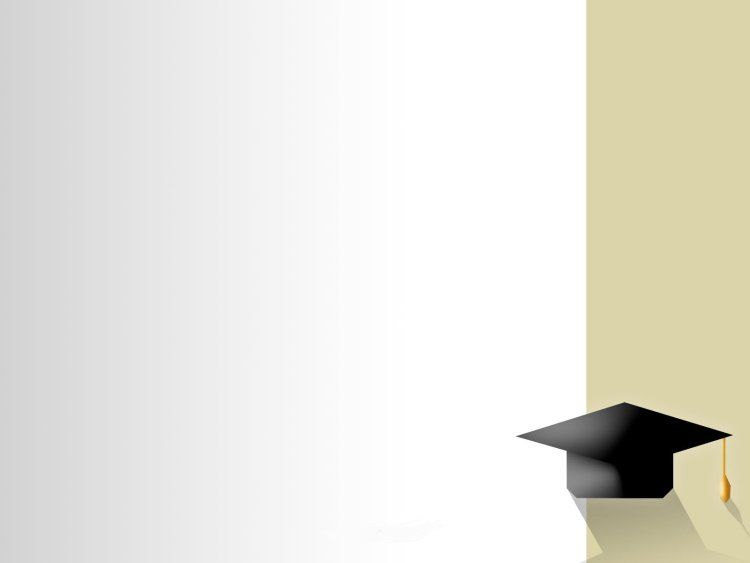 Порядок применения мер дисциплинарного взыскания и  материального воздействия в ООО»АМУРСТАЛЬ»
Независимо от применения к работнику дисциплинарных взысканий за совершение дисциплинарных проступков, указанных в Положении об оплате труда и премировании работников ООО «АМУРСТАЛЬ» к работнику могут быть применены меры материального воздействия (полное либо частичное неначисление премии).

В положении о премировании указан перечень проступков за которые  премия не начисляется полностью или может быть снижена в зависимости от степени вины работника. 


Сроки применения к работнику мер дисциплинарного взыскания и материального воздействия:
Меры материального воздействия - полное либо частичное неначисление премии осуществляется в месяце, в котором был обнаружен дисциплинарный проступок работника. 
Меры дисциплинарного взыскания (замечание, выговор, увольнение) -  можно применить  не позднее одного месяца со дня обнаружения проступка, не считая времени болезни работника, пребывания его в отпуске и не позднее шести месяцев со дня совершения проступка (ст. 193 ТК).


Днем обнаружения проступка считается день, когда руководителю, в подчинении которого находится работник, стало известно о совершении проступка, независимо от того, наделен ли он правом наложения дисциплинарных взысканий.


Кроме того, ежемесячная премия за выполнение установленных КПЭ начисляется работникам в полном размере при достижении (выполнении) ими установленных приложениями к Положениям об оплате труда и премировании цехов нормативных параметров КПЭ и отсутствии случаев нарушений трудовой дисциплины и (или) производственных упущений(проступков), перечисленных в указанных Положениях.